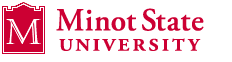 Molecular BiologyBiol 480
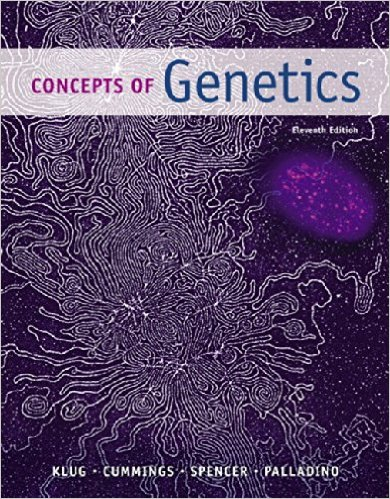 Spring 2019
Heidi Super
Welcome!
Biol 480 is in large part a continuation of Genetics (Biol 215) which began with classical genetics and ended with a brief glimpse at  molecular genetics.

My training is in Molecular Genetics and Cell Biology so the course is really fun to teach and relevant to my research
Syllabus
The syllabus is almost always underappreciated and underutilized.  

Access it often---good information.

But…always ask questions if you are unsure or something seems unclear---I make mistakes—I forget—I am not that tech savvy….
Announcements/Assignments
See last slide—reading a paper.
Define Molecular Biology…
In a way the most focused of all fields of biology
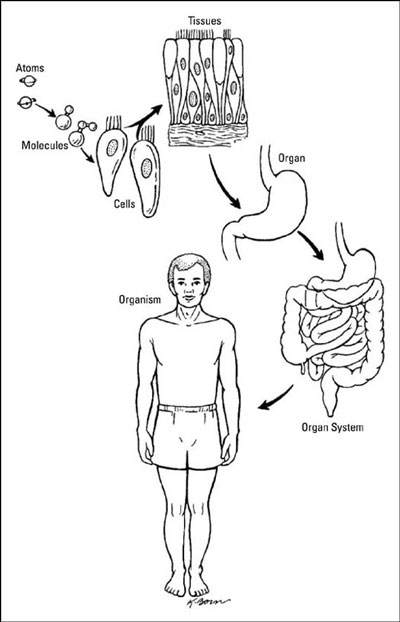 population
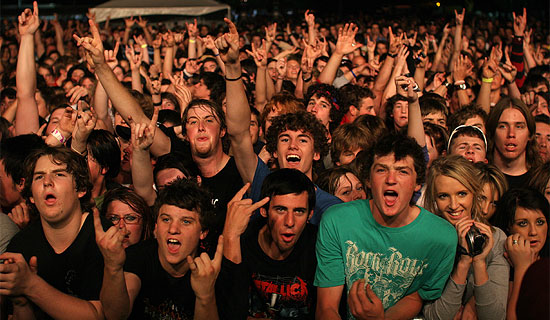 Chemically speaking…
A molecule is 2 or more atoms held by a covalent bond. 

Biomolecules, those making up living things nearly always have shapes and properties that are in large part due to non-covalent bonds as well.
Small molecules
Molecules differ in size/composition
Cellular “small” molecules (molecular weight 100-1000)

	Sugars
	amino acids
	nucleotides
	water
	fatty acids
These molecules facilitate communication, contribute to structure, and are the building  blocks of the “large” molecules (macromolecules) of the cell.
Large molecules
Molecules >1000 molecular weight
Polysaccharides

Lipids

Nucleic Acids (DNA and RNA)

Proteins
Prototype cell
~70% water (small molecule)

Of the non-water part
~50% protein
~20% nucleic acids
~7% polysaccharides and lipids

~23%  small molecules—other than water
Abundance reflects importance
Proteins---really define the cell

A skin cell differs from a muscle cell primarily in the subset of proteins it makes.  (Both have the same small molecules, and of course both have the same DNA)
Differentiated/specialized cells
Roles of proteins
Structure---major component of the scaffolding/skeleton of the cell.  Major component of chromosomes. 
Catalysts---enzymes which facilitate chemical reactions
Communication---receptors and signal transduction molecules.
Roles of proteins (continued)
Regulation/adaptation---proteins regulate gene expression allowing cells to change activities.
Movement—of other molecules inside the cell or of the cell itself.
Immunity–Antibodies and many molecules involved in development and execution of immune responses are proteins.
Nucleic acids (DNA and RNA)
DNA---the molecular code for all RNA and protein of the cell. Regions of DNA (known as genes)  can be transcribed into RNA.  Think of it as the recipes carried by the cell for the working molecules.

These recipes are passed on to new generations (of cells—via mitosis) and accessed by the cell when needed ( by gene expression mechanisms).
RNA… a once underappreciated molecule!
Once thought to be an inactive intermediate in the synthesis of proteins, RNAs are now known to be  the “rock stars” of the cell, with a central role in controlling gene expression.

e.g. A class of molecules called micro RNAs.  Generally associated with reducing gene expression.
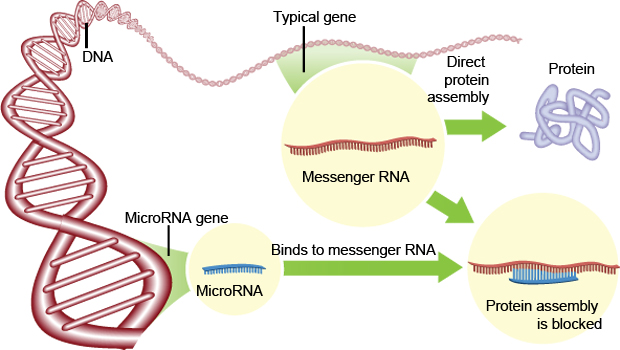 Other macromolecules
Polysaccharides.
Cell structure/strength (component of cell walls)
Stored energy
Modification of other molecules (proteins and lipids)
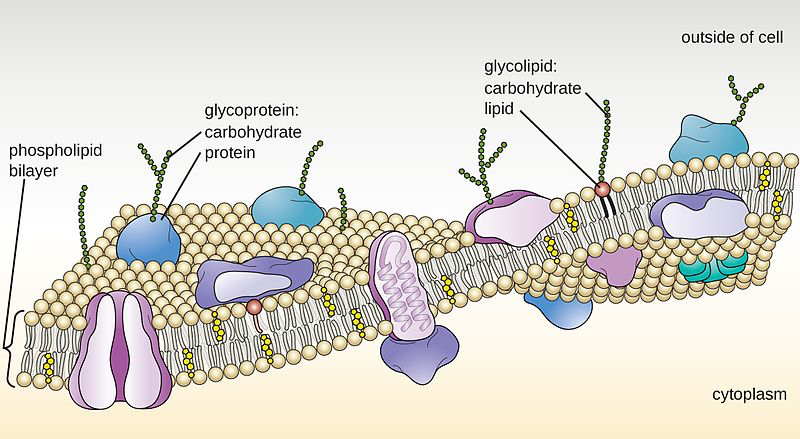 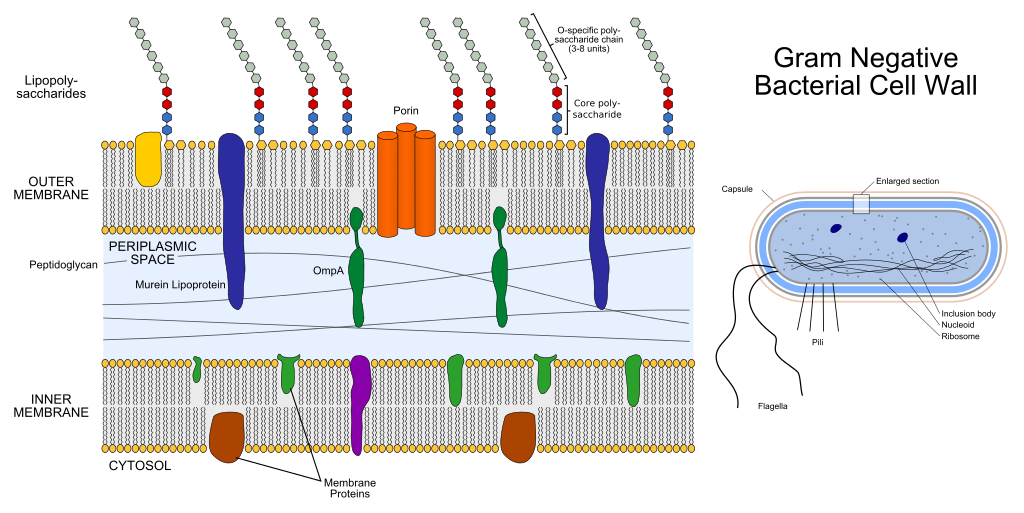 Lipids
Stored energy
Cell structure (membrane component)
 cell signaling
polymers
All 4 classes of macromolecules (Protein, Nucleic acids, Lipids, polysaccharides)  are considered polymers---large molecules built of small subunits (monomers)
Proteins from amino acids (20 kinds)
Nucleic acids from nucleotides (5 kinds)
Polysaccahrides from sugars
Lipids from fatty acids and glycerol
Homework
For Friday---read the article:
https://biodesign.asu.edu/news/dna-auto-pilot
And comments: https://www.news-medical.net/news/20190104/New-method-for-automation-of-DNA-origami.aspx

Be ready to discuss Friday.